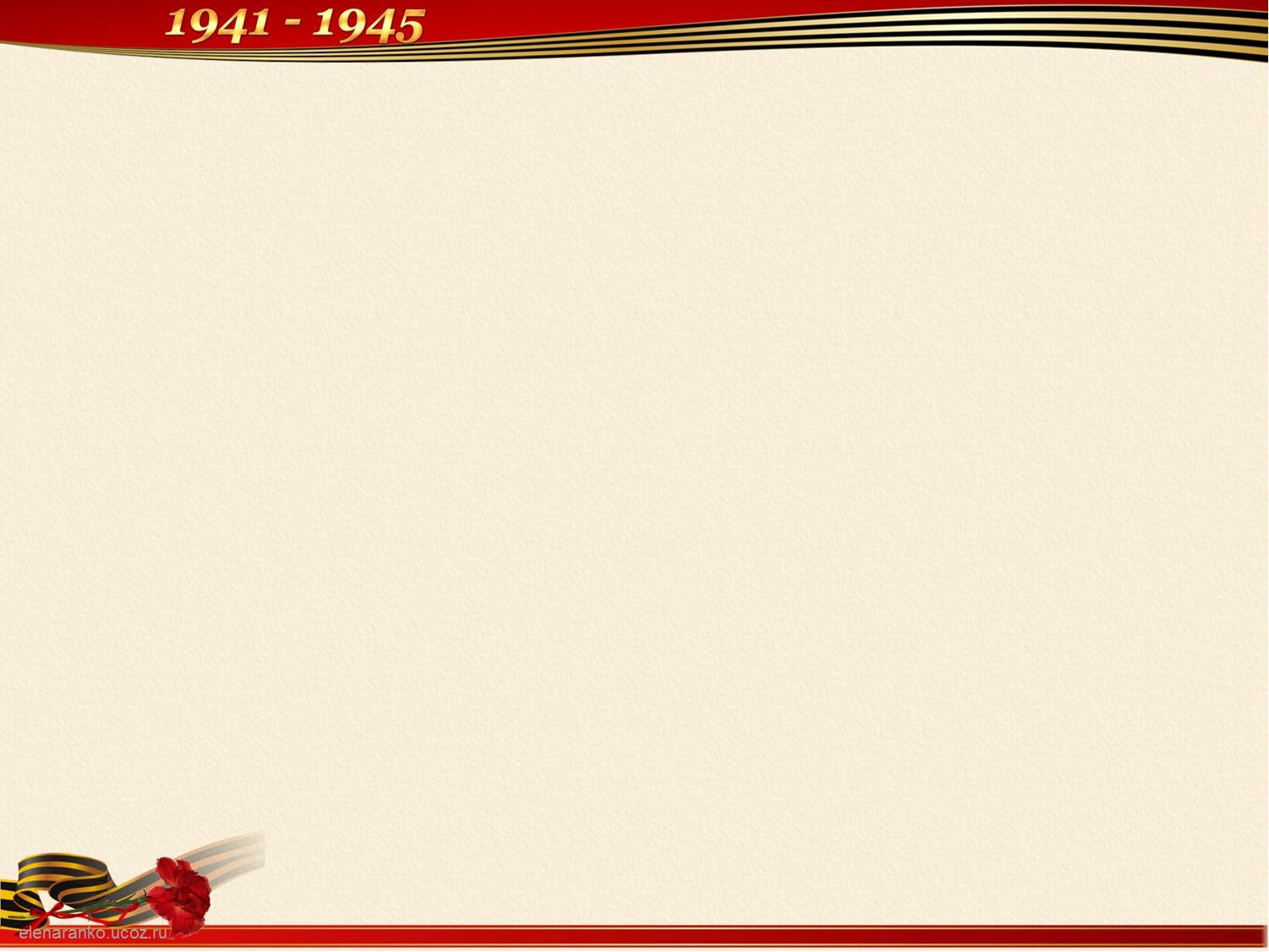 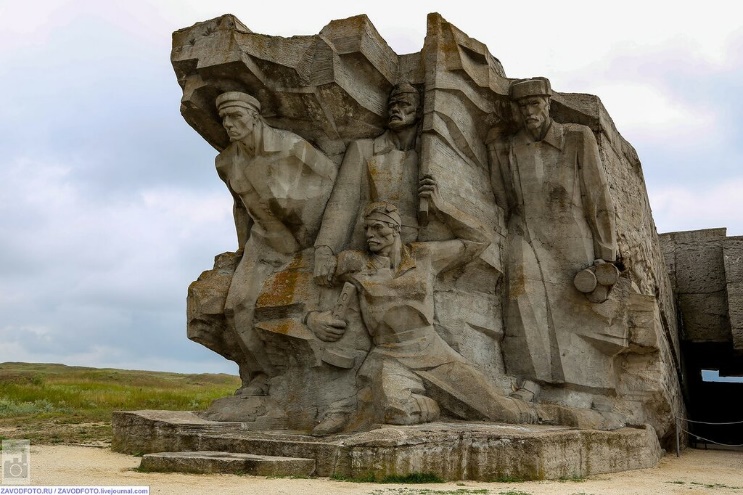 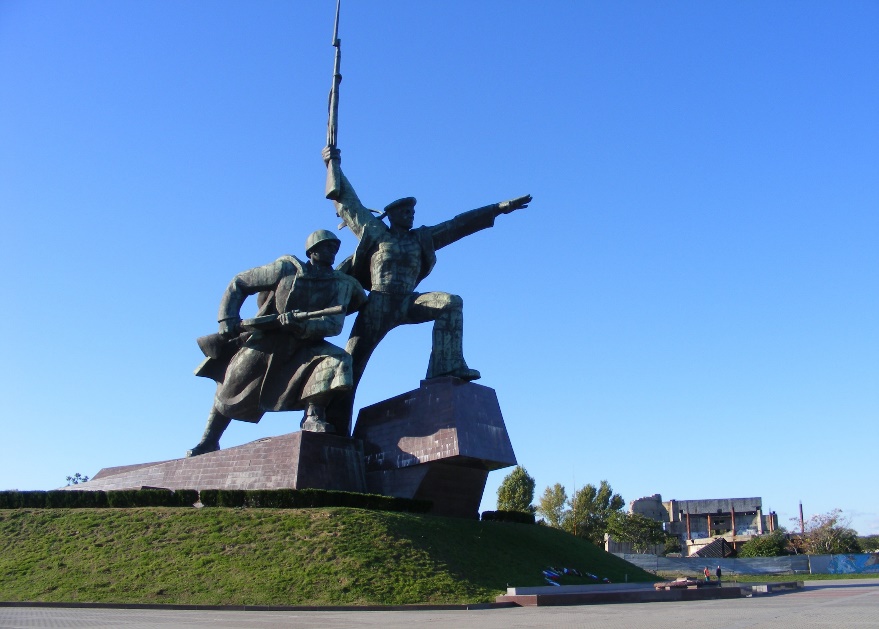 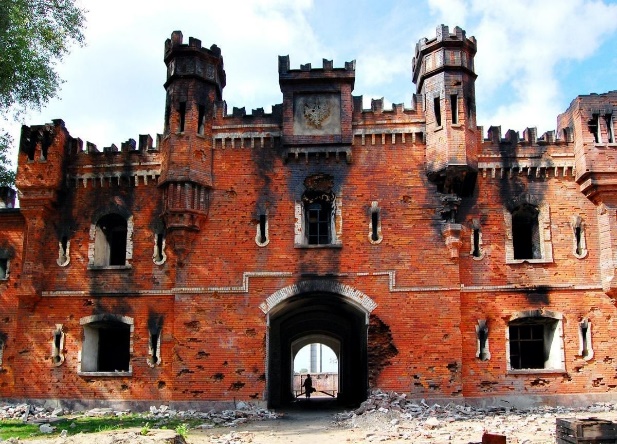 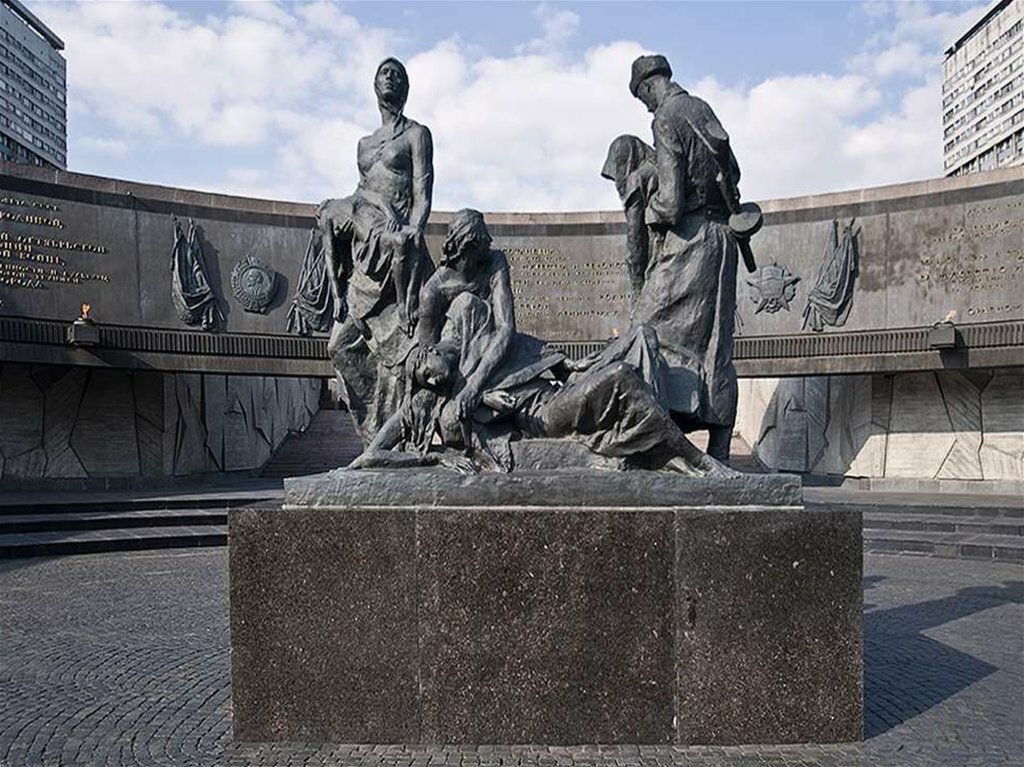 БРЕСТ
ЛЕНИНГРАД
Города-герои
СЕВАСТОПОЛЬ
КЕРЧЬ
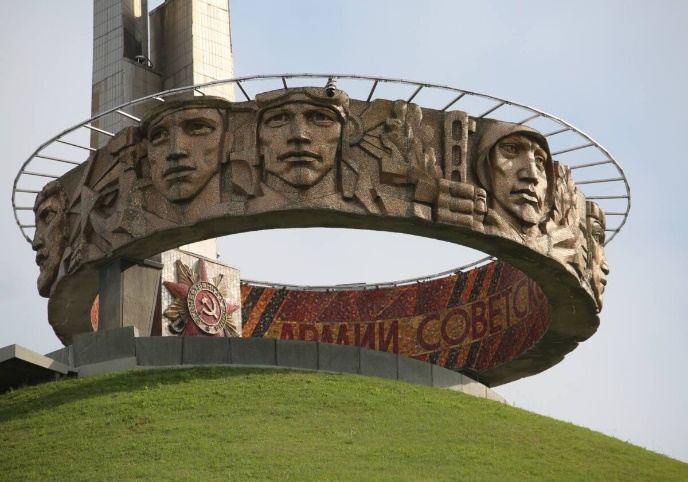 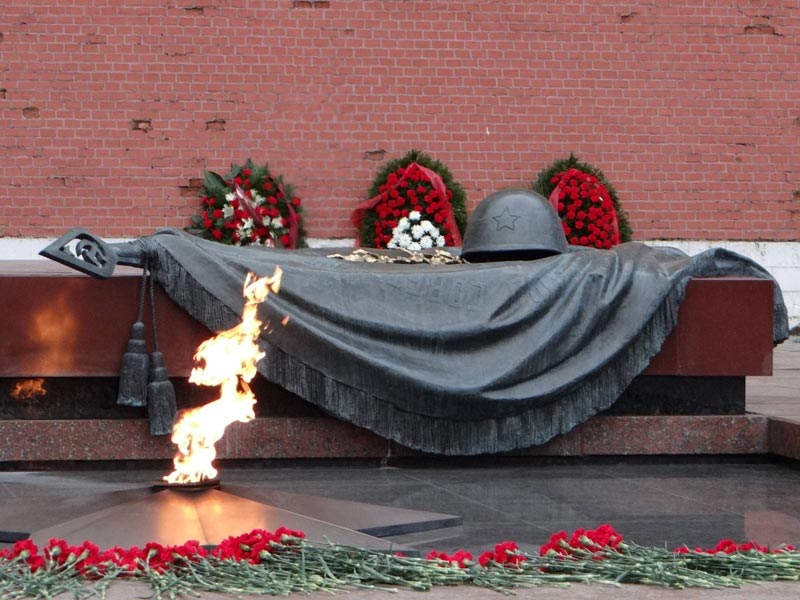 МИНСК
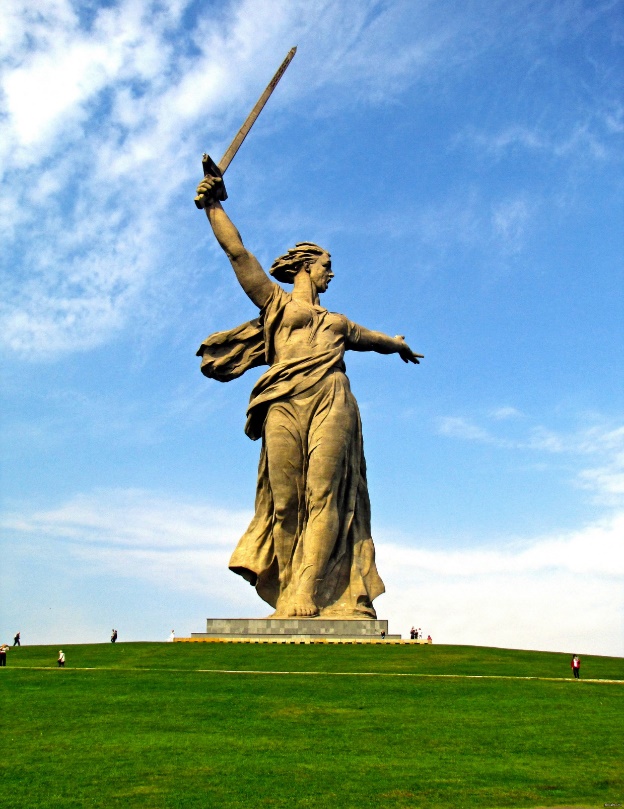 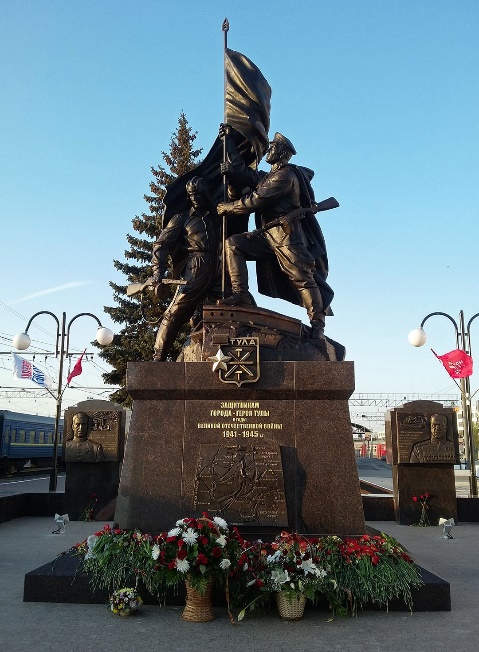 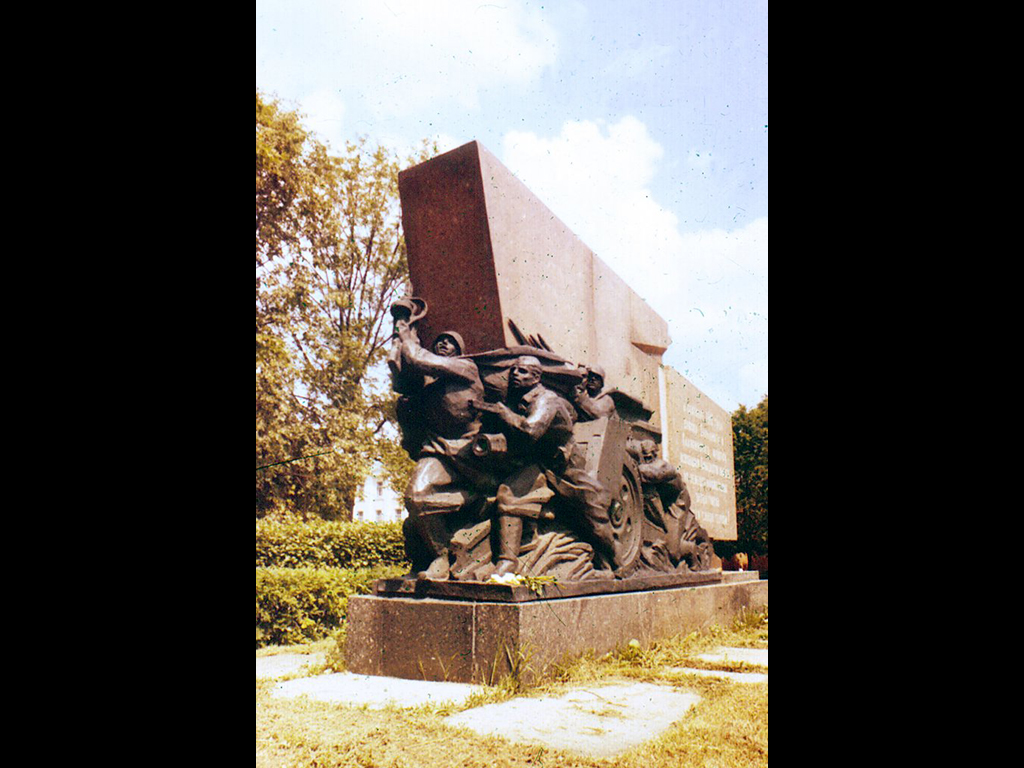 МОСКВА
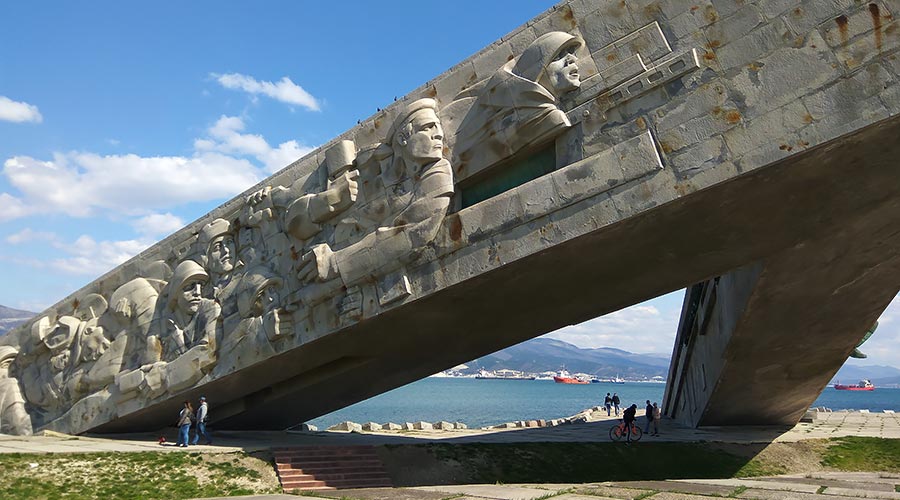 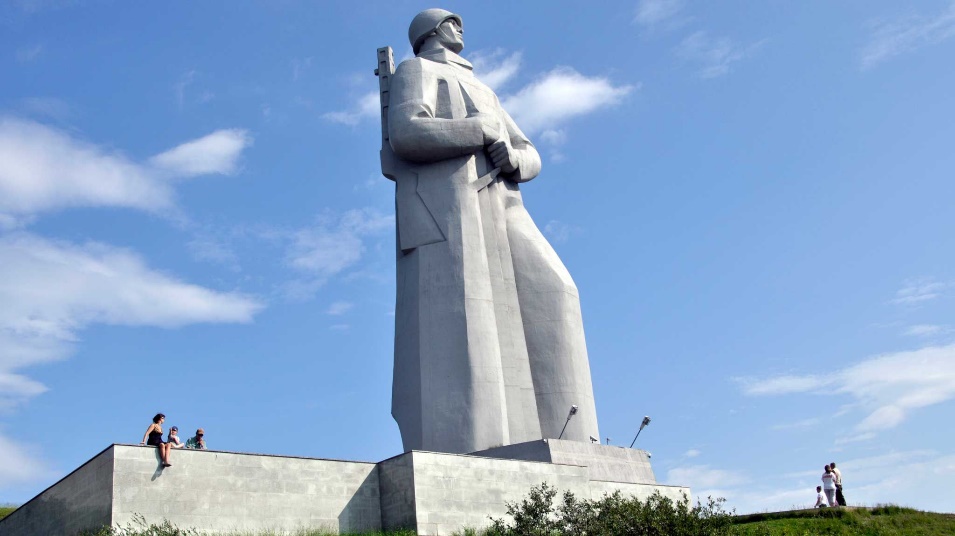 НОВОРОССИЙСК
ТУЛА
СМОЛЕНСК
МУРМАНСК
ВОЛГОГРАД